Praktické náležitosti tlumočnické profese I.
19. 10. 2021                                                                                           Dana Peňázová
Mozek, paměť
Mozek se dělí na levou a pravou hemisféru. Podle toho, která z nich převládá, rozhoduje o tom, jakými metodami se člověk nejlépe učí.
Mozek si zachovává schopnost učení do vysokého věku, musí být ale používán.
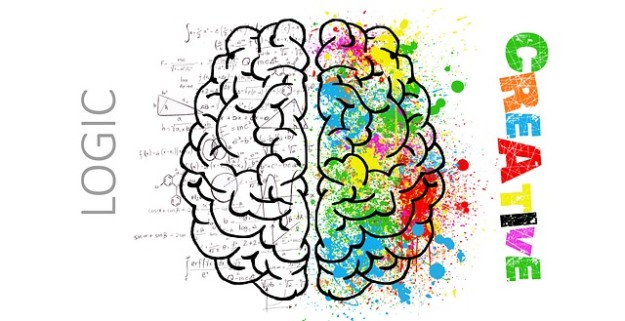 Na co máme dvě hemisféry?
„Svět má tak úzké obzory a mozek nekonečné možnosti.“    (F. Schiller)
LEVÁ hemisféra
		(intelektuální)
Myslí logicky, analyticky
Vyvozuje závěry
Pracuje s čísly, pojmy a množstvím
Spontánní mluvení a psaní
Rozpoznává slova
Činí rozhodnutí
Vědomě se učí
PRAVÁ hemisféra 	   		   (umělecká)
Myslí komplexně v obrazech, barvách a melodiích
Uvažování v širších souvislostech
Zapojení fantazie
Rozpoznání vzorů a obrazná srovnání
Opakování, nikoli spontánní mluvení
… dvě hemisféry?
LEVÁ hemisféra  
Zpracovává informace postupně (lineárně)
Má pojem o čase
Je optimistická
PRAVÁ hemisféra
Zpracovává více informací současně
Je kreativní
Učí se nevědomě
Nemá pojem o čase 
Je pesimistická
Nejedná se ale o jednoznačné oddělení, 
ale o priority a tendence!
Co nám nejvíce rozsvítí mozek?
Podle výzkumů Dr. Kawašimi (japonský neurolog) nejvíce rozsvítí mozek tři následující věci: 
čtení nahlas, 
rychlé počítání velmi jednoduchých výpočtů,
psaní rukou na papír.

Těmito činnostmi se zvýší přísun krve do prefrontálního kortexu - Prefrontální kortex je přední část mozkové kůry, která je hned za očima a čelem. Právě tato část mozku je zodpovědná za soustředění, chápání, rozhodování a pamatování. Je to právě tato prefrontální oblast, která tak výrazně odlišuje náš lidský mozek od mozku ostatních tvorů a do značné míry z nás dělá to, co jsme.
Zvýšení činnosti
Prefrontální kortex - přední část mozkové kůry, která je hned za očima a čelem. 
	Zodpovědná za
	soustředění
	chápání
	rozhodování
	pamatování. 

Posílení 
	kreativity, 
	paměťových funkcí 
	komunikačních schopností.
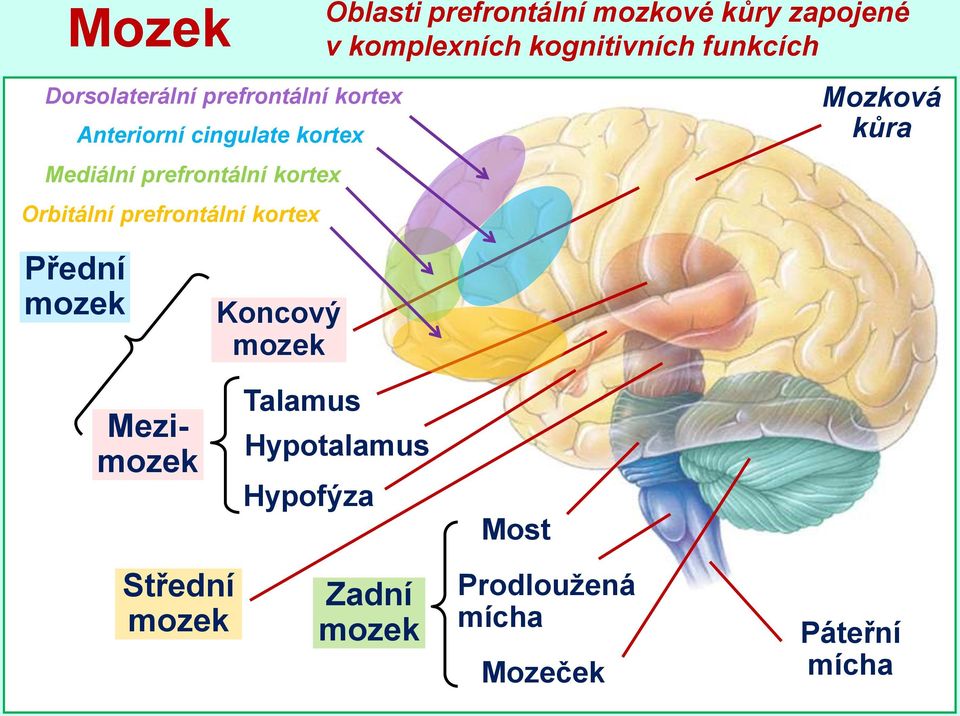 Jednoduché výpočty - rychle
Takto vypadá mozek při rychlém řešení velmi jednoduchých výpočtů. Různé části mozku pracují v obou hemisférách.
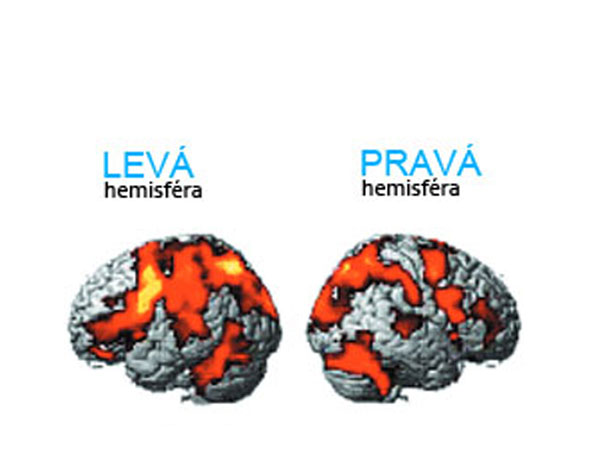 Jednoduché výpočty - pomalu
Stav mozku, když se řeší tytéž velmi jednoduché výpočty, ale v pohodě a pomalu. Aktivita mozku proti rychlému počítání výrazně poklesla.
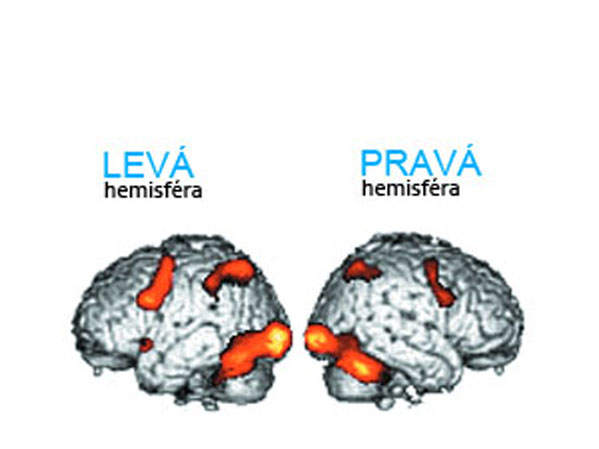 Složité početní úlohy
Mozek při řešení složitých výpočtů. Aktivována je 	pouze malá část prefrontálního kortexu a část levé hemisféry. Pravá hemisféra zůstává téměř neaktivní.
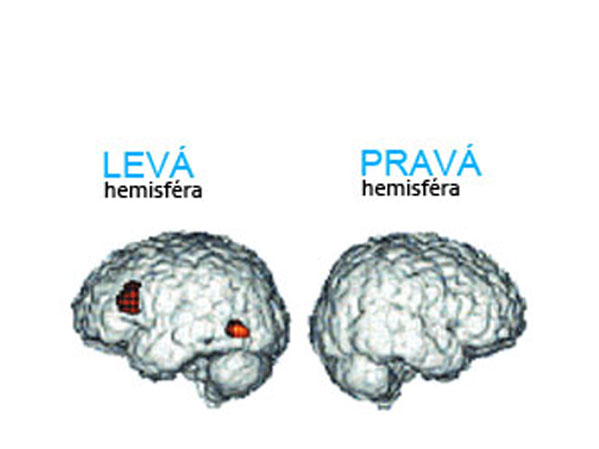 Čtení knihy - nahlas
Mozek při hlasitém čtení. Aktivní oblasti v obou hemisférách jsou mnohem větší, než při čtení potichu. Výzkumy ukazují, že mozek je ještě aktivnější, když se čte co nejrychleji.
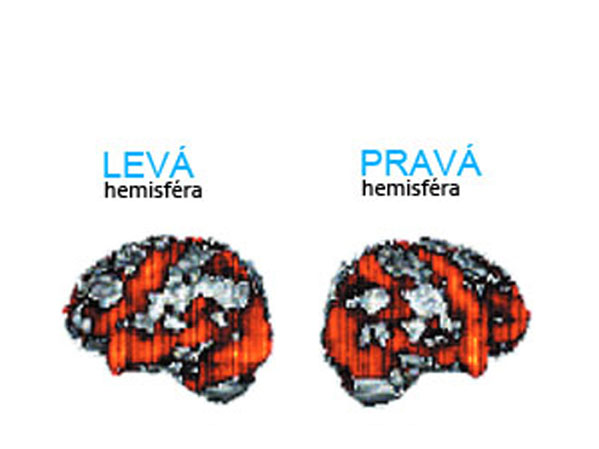 Smysly
Pomocí smyslových orgánů vnímáme informace z okolí.
Čím více smyslových podnětů 
	- tím bohatší zpracování 
		- lepší uložení do dlouhodobé paměti.
Ukládání informací podle počtu zapojených smyslů:
	zrak										30 %		
	sluch									20 %
	zrak a sluch								50 %
	zrak + sluch + diskuse					70 %
	zrak + sluch + slova + čich + realizace	90 %

								U každého jedince je to individuální.
Dobrá paměť – jak ji získat
Zapojení smyslů
Soustředění
Nemít pocit hladu a žízně
Mít zájem
Jazykové porozumění
Uvolněnost
Příjemný pocit
Strategie (triky)
Cvičení
Ležatá osmička – levá ruka, pravá ruka, obě najednou

Kraul křížem

Spojení písmen a čísel

Křížový součet

Přísloví - doplnění
Děkuji za pozornost
Kontakt:

penazova@gmail.com